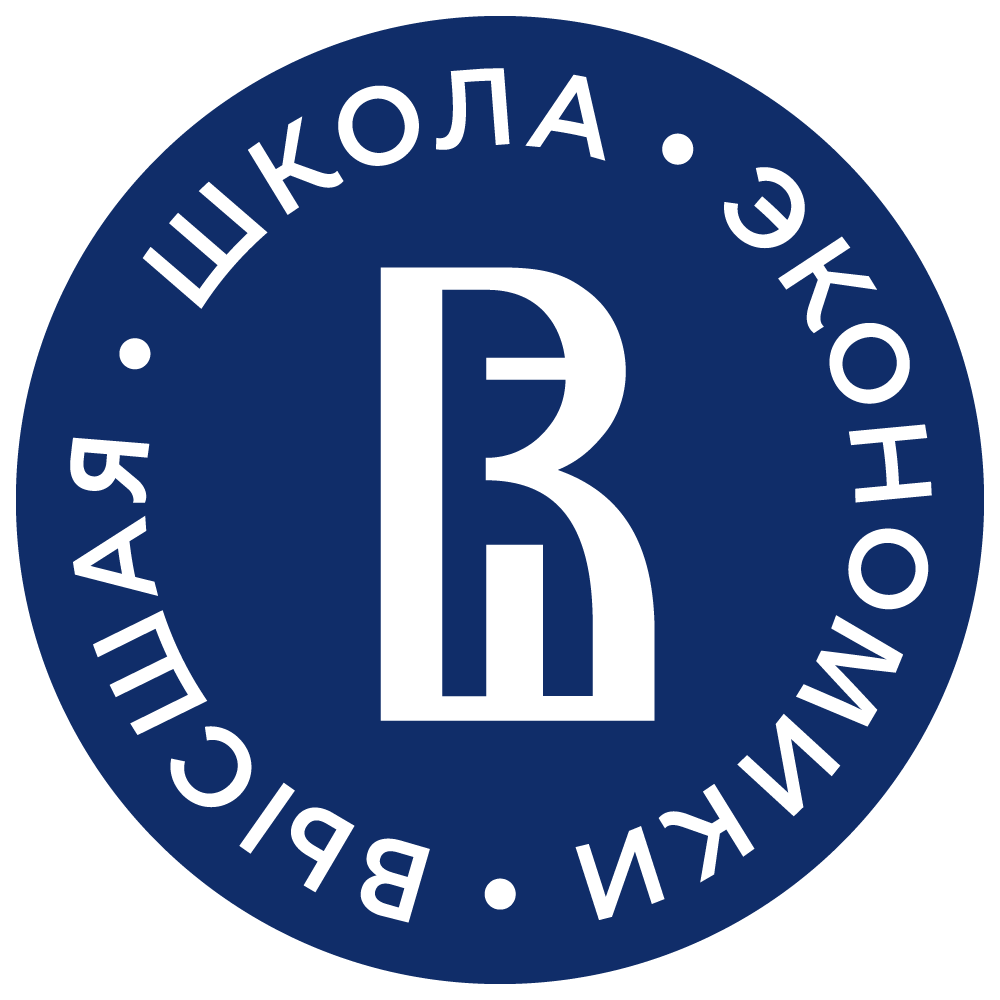 Московский институт электроники и математики им. А.Н.Тихонова
Центр управления образовательными программами МИЭМ НИУ ВШЭ
Москва, 06.02.2024
Об итогах обучения студентов МИЭМ НИУ ВШЭ  в 2022/2023 учебном году
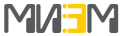 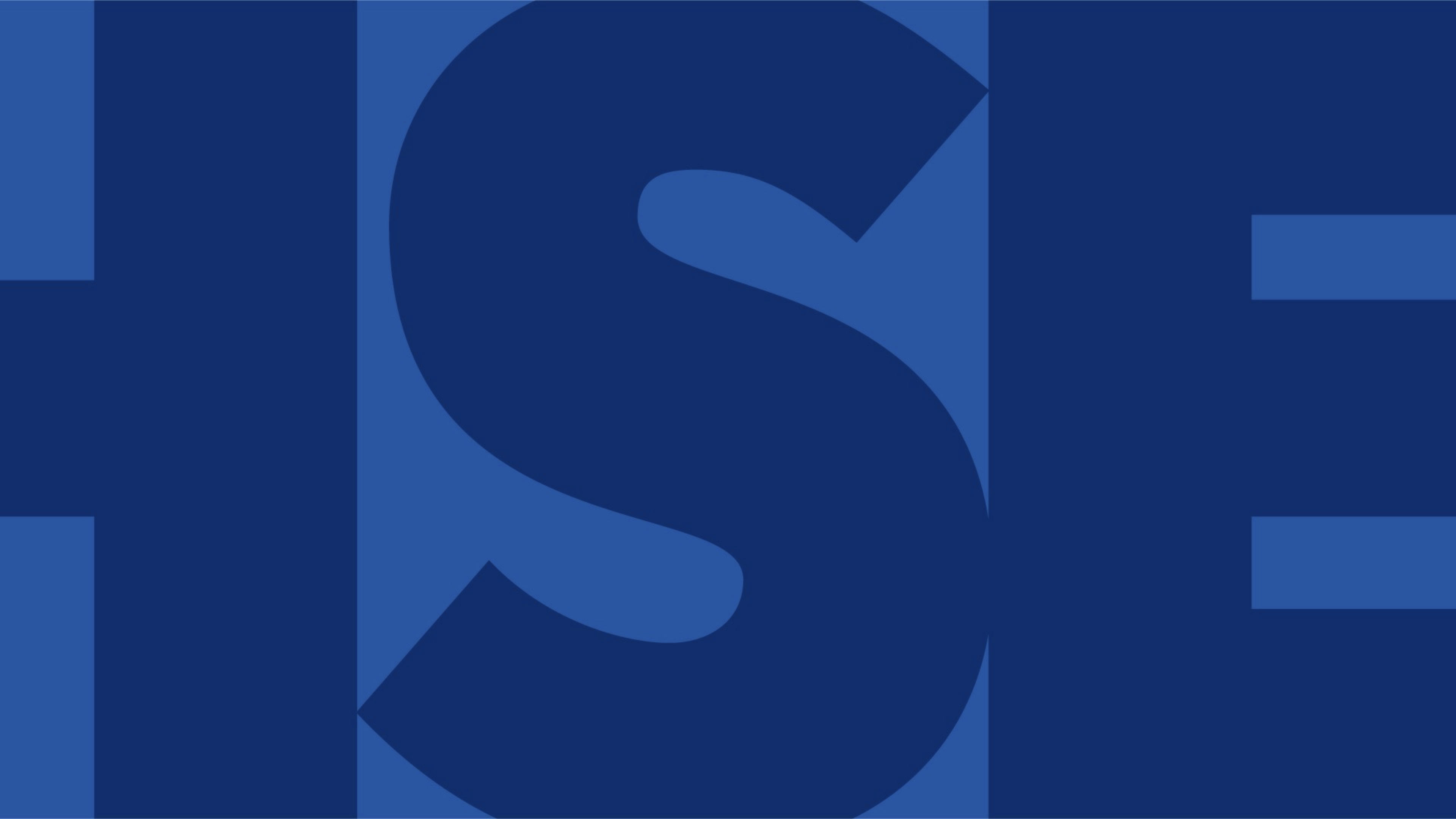 Небольшие куски текста (13pt) можно набирать в одну колонку, но не делайте колонку на всю ширину экрана. 
Текст, набранный длинной строкой очень трудно читать, подумайте о тех, кто будет читать вашу презентацию. Старайтесь чтобы в строке было в среднем семь — девять слов. Большее количество слов в строке способствует хорошему сну, но не чтению. 
Если у вас есть свободное пространство и вы считаете, что текст одинок и ему нужна компания, то поставьте рядом небольшое изображение, которое иллюстрирует ваш текст или дополняет его.
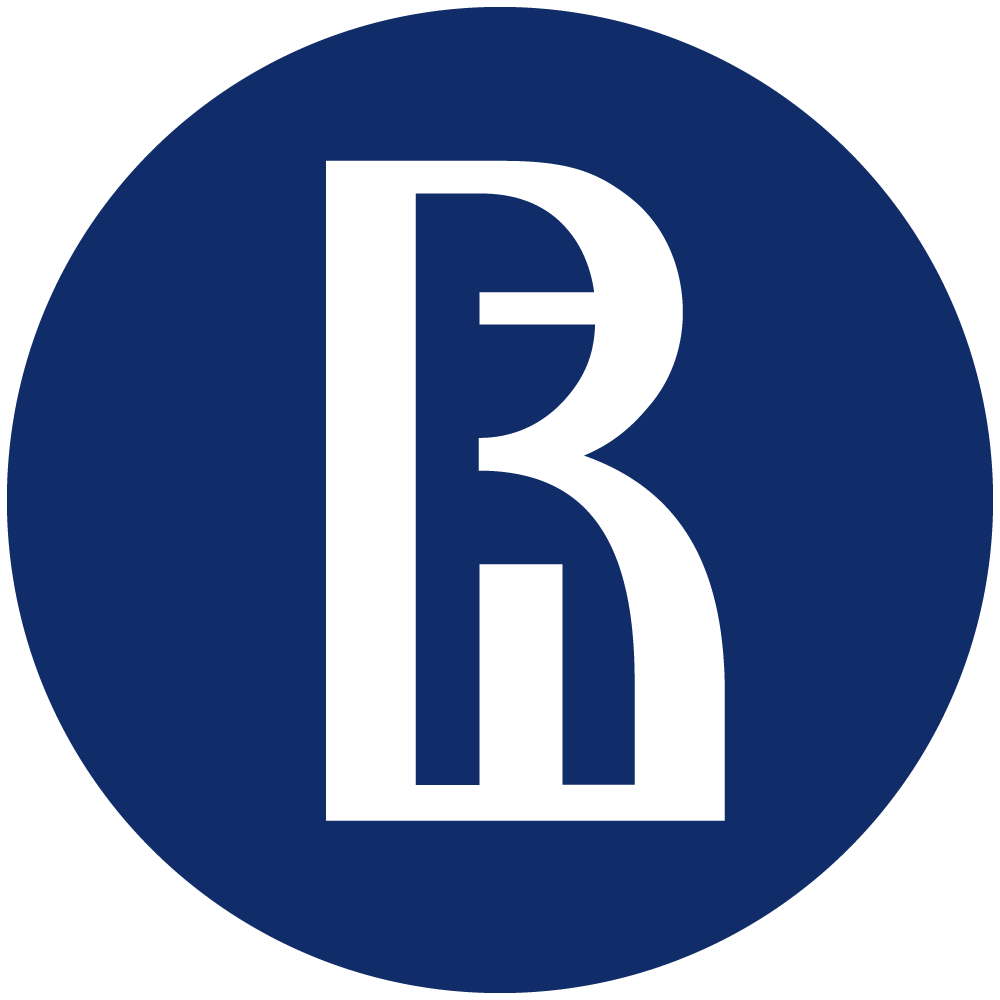 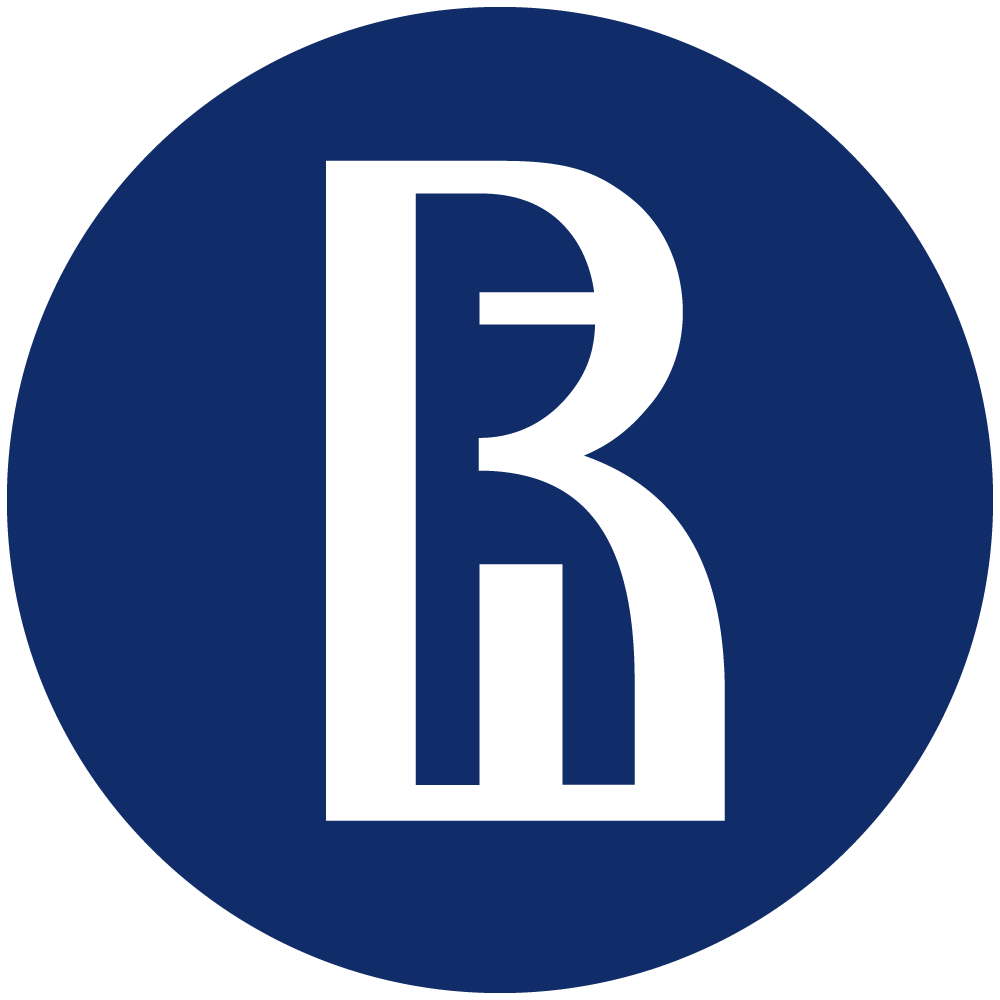 Центр управления образовательными программами МИЭМ НИУ ВШЭ
Об итогах обучения студентов МИЭМ НИУ ВШЭ  в 2022/2023 учебном году
2
Содержание
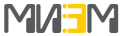 Количественные показатели контингента (численность, динамика).
Динамика численности контингента студентов и магистрантов 
Итоги пересдач, % от контингента студентов, допущенных к пересдачам
Количество студентов, отчисленных за учебный год в целом, по ОП 
Количество отчисленных по видам отчислений
Студенты, обучающиеся на коммерческих местах
Динамика контингента иностранных студентов
Особенности организации обучения по отдельным элементам учебных планов 
Майноры

Качественные характеристики учебного процесса 
Статистика приема-выпуска студентов, набор 2019 (для КБ набор 2017)

Учебные ассистенты

Электронный офис МИЭМ

Сотрудники УО
Об итогах обучения студентов МИЭМ НИУ ВШЭ  в 2022/2023 учебном году
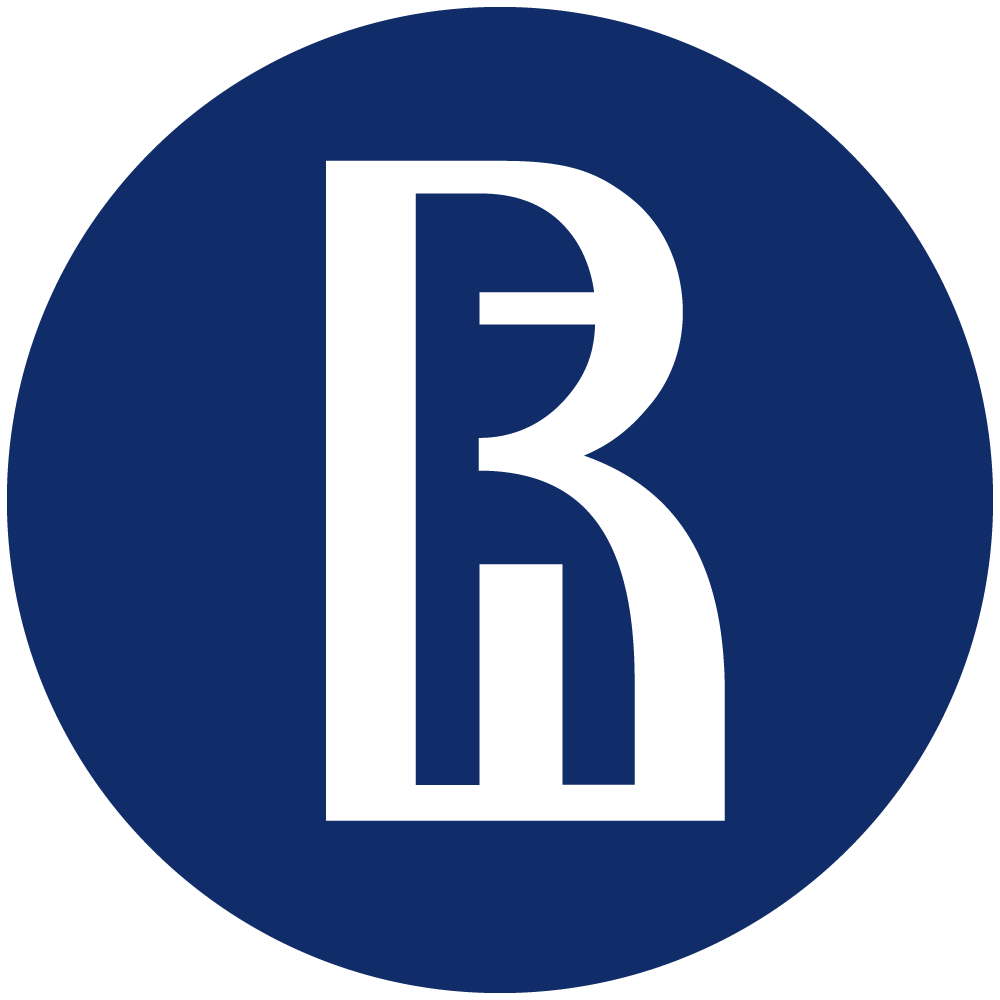 Центр управления образовательными программами МИЭМ НИУ ВШЭ
Количественные показатели контингента (численность, динамика)
3
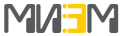 Динамика численности контингента студентов и магистрантов
Об итогах обучения студентов МИЭМ НИУ ВШЭ  в 2022/2023 учебном году
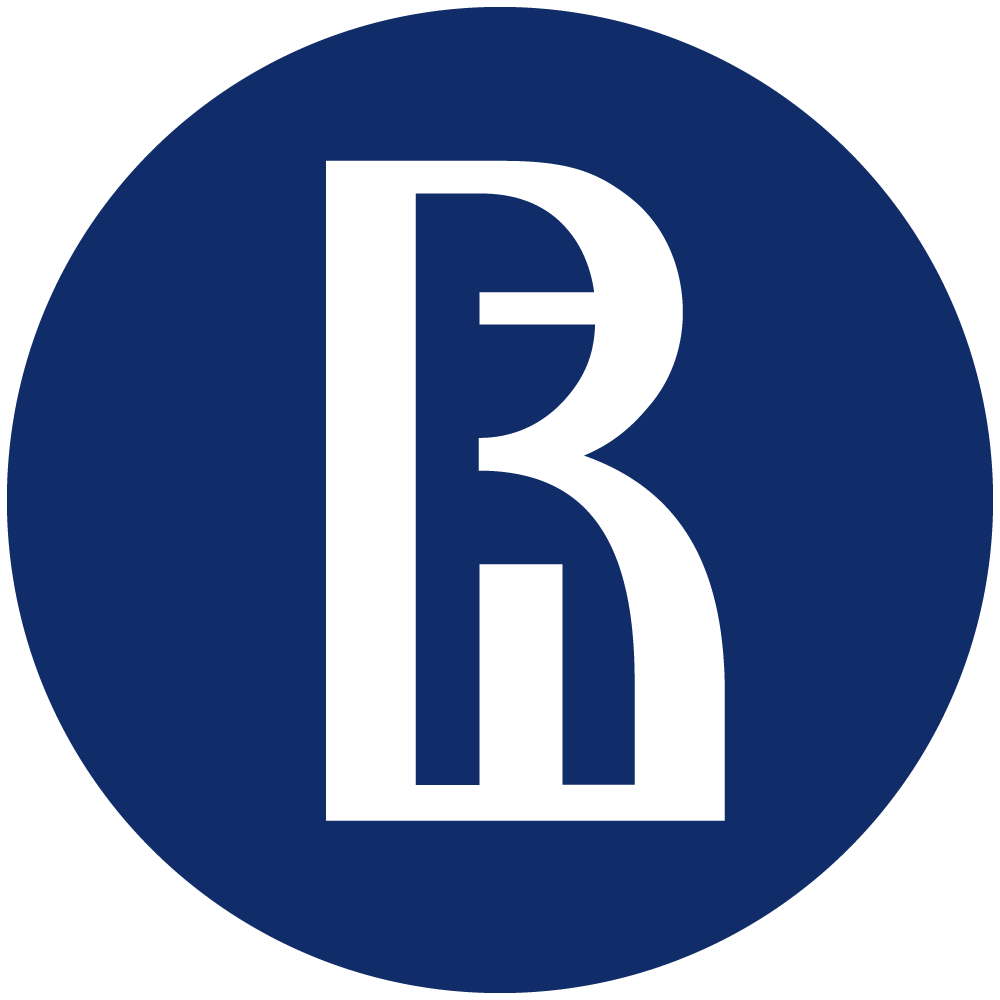 Центр управления образовательными программами МИЭМ НИУ ВШЭ
Количественные показатели контингента (численность, динамика)
4
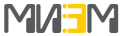 Численность коммерческих студентов (за исключением обучающихся за счет средств НИУ ВШЭ), чел.
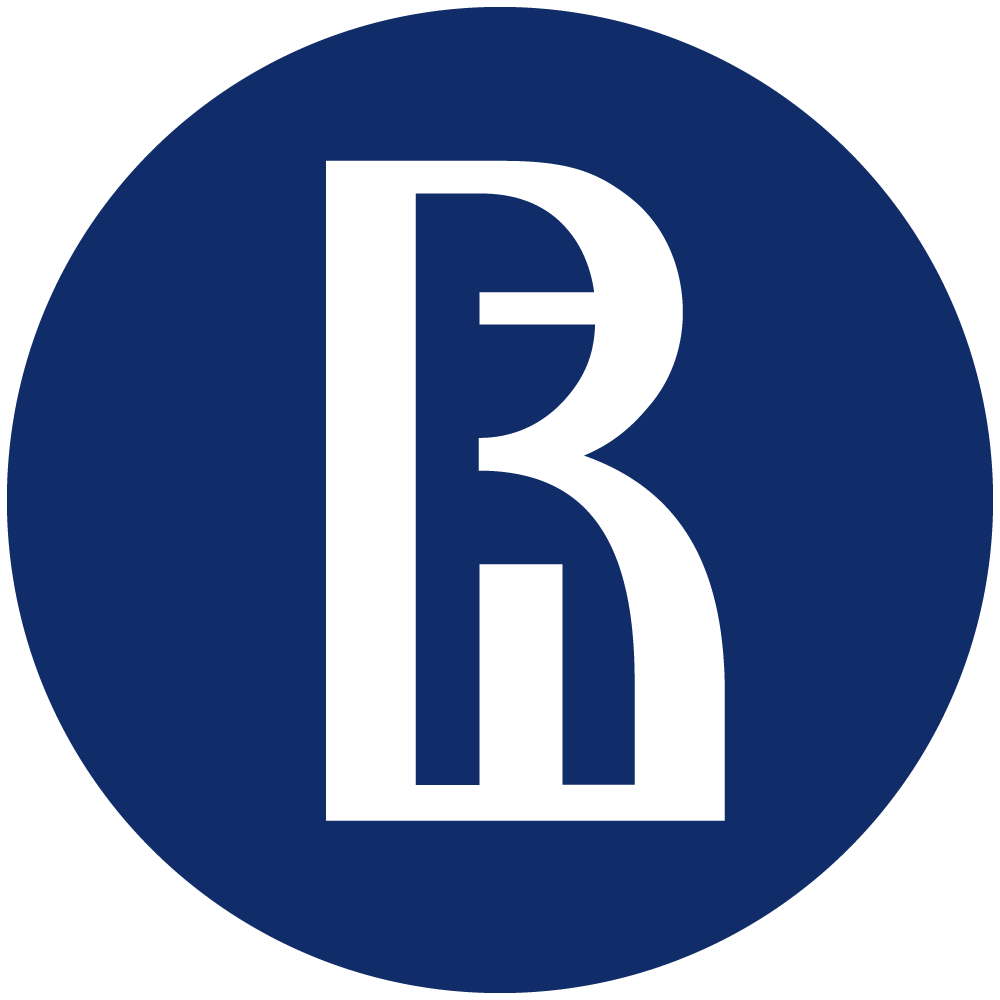 Центр управления образовательными программами МИЭМ НИУ ВШЭ
Об итогах обучения студентов МИЭМ НИУ ВШЭ  в 2021/2022 учебном году
Количественные показатели контингента (численность, динамика)
5
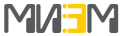 Итоги пересдач, % от контингента студентов, допущенных к пересдачам
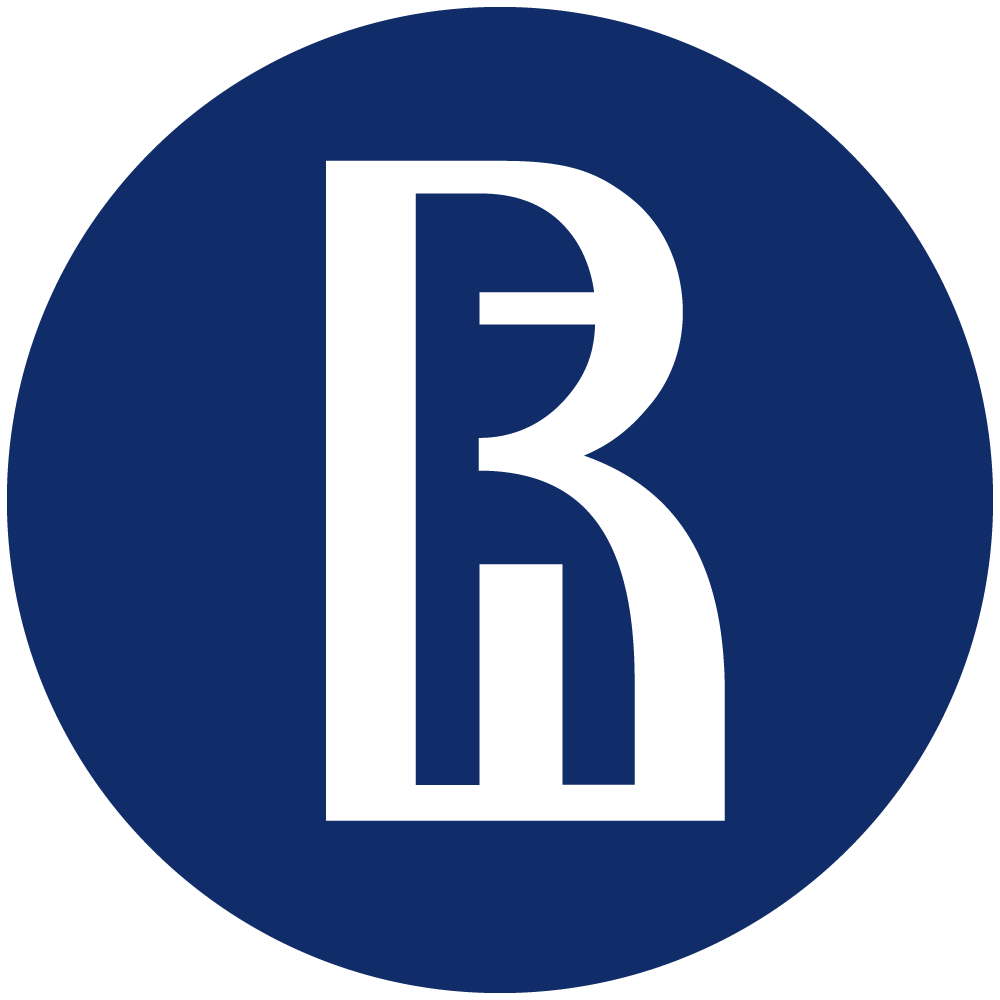 Центр управления образовательными программами МИЭМ НИУ ВШЭ
Об итогах обучения студентов МИЭМ НИУ ВШЭ  в 2021/2022 учебном году
Количественные показатели контингента (численность, динамика)
6
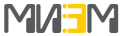 Итоги пересдач, % от контингента студентов, допущенных к пересдачам
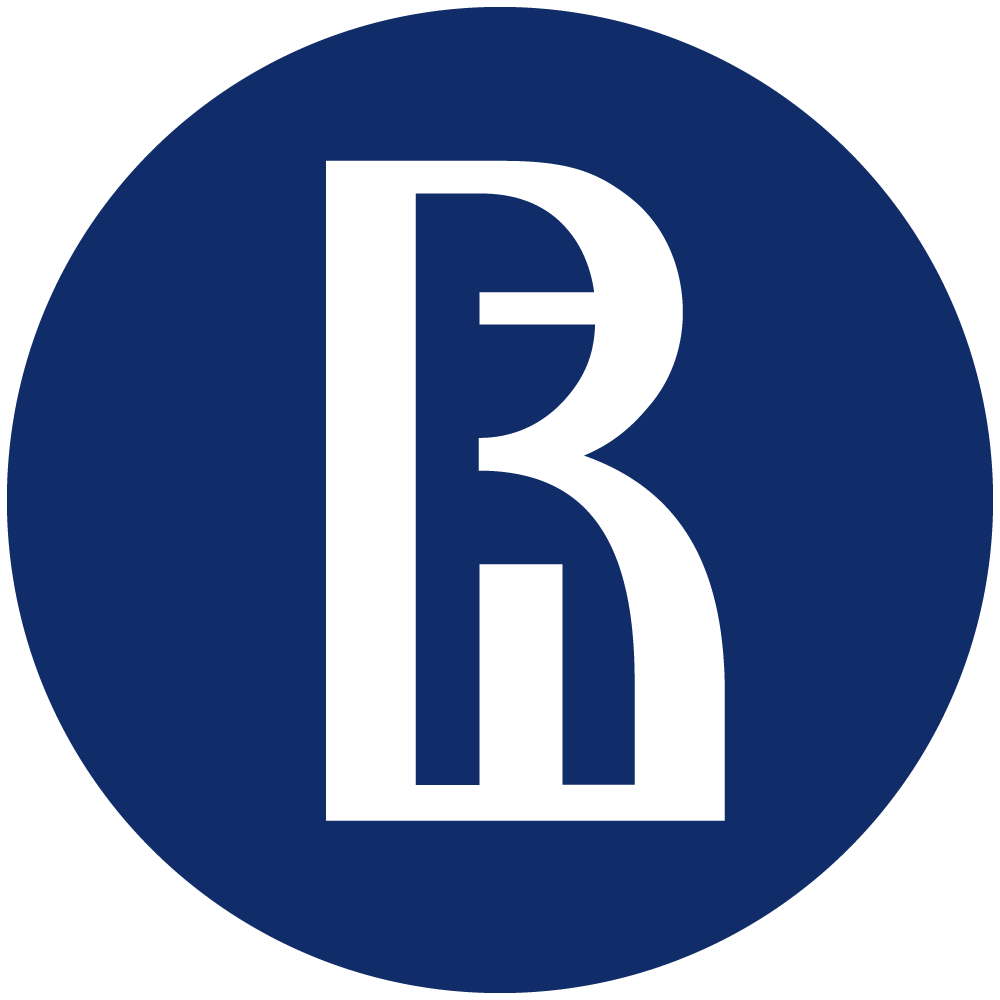 Центр управления образовательными программами МИЭМ НИУ ВШЭ
Об итогах обучения студентов МИЭМ НИУ ВШЭ  в 2021/2022 учебном году
Количественные показатели контингента (численность, динамика)
7
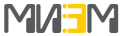 Количество студентов, отчисленных за учебный год в целом, по ОП (чел.)
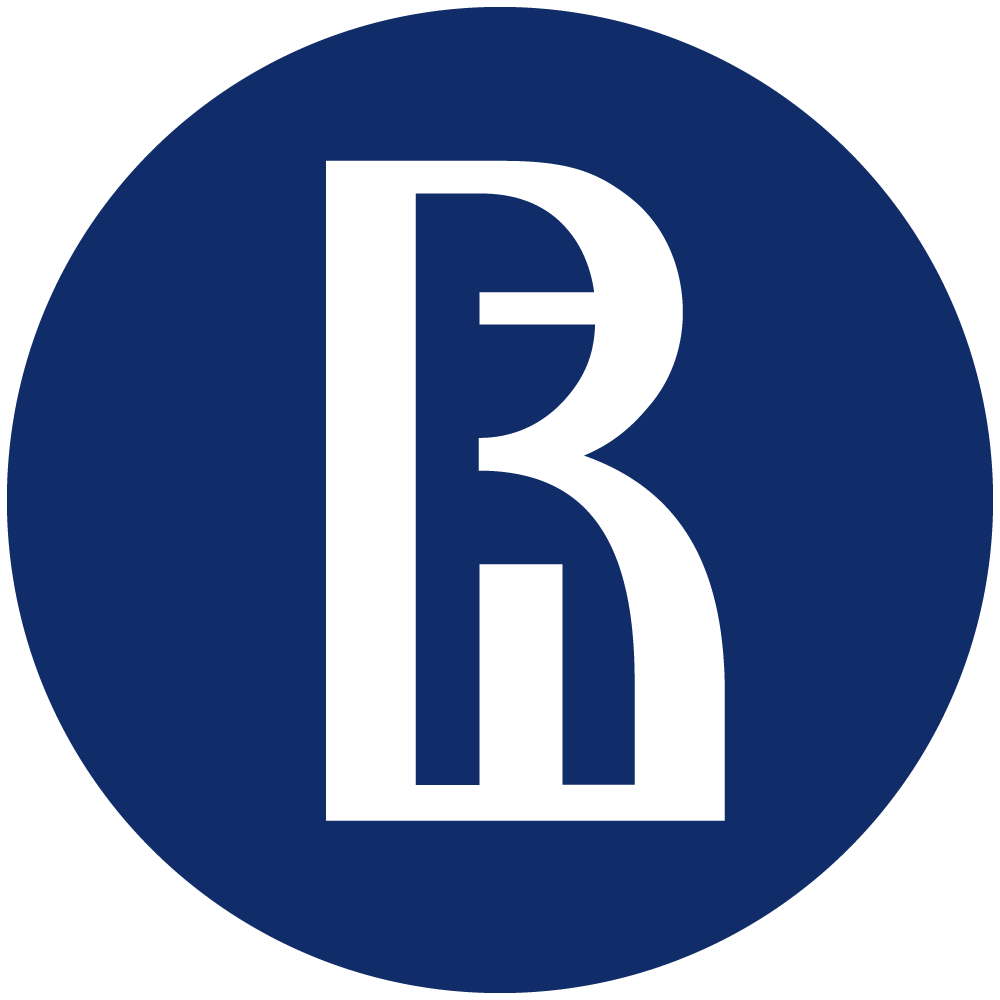 Центр управления образовательными программами МИЭМ НИУ ВШЭ
Об итогах обучения студентов МИЭМ НИУ ВШЭ  в 2021/2022 учебном году
Количественные показатели контингента (численность, динамика)
8
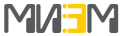 Количество отчисленных по видам отчислений (за 2022/2023)
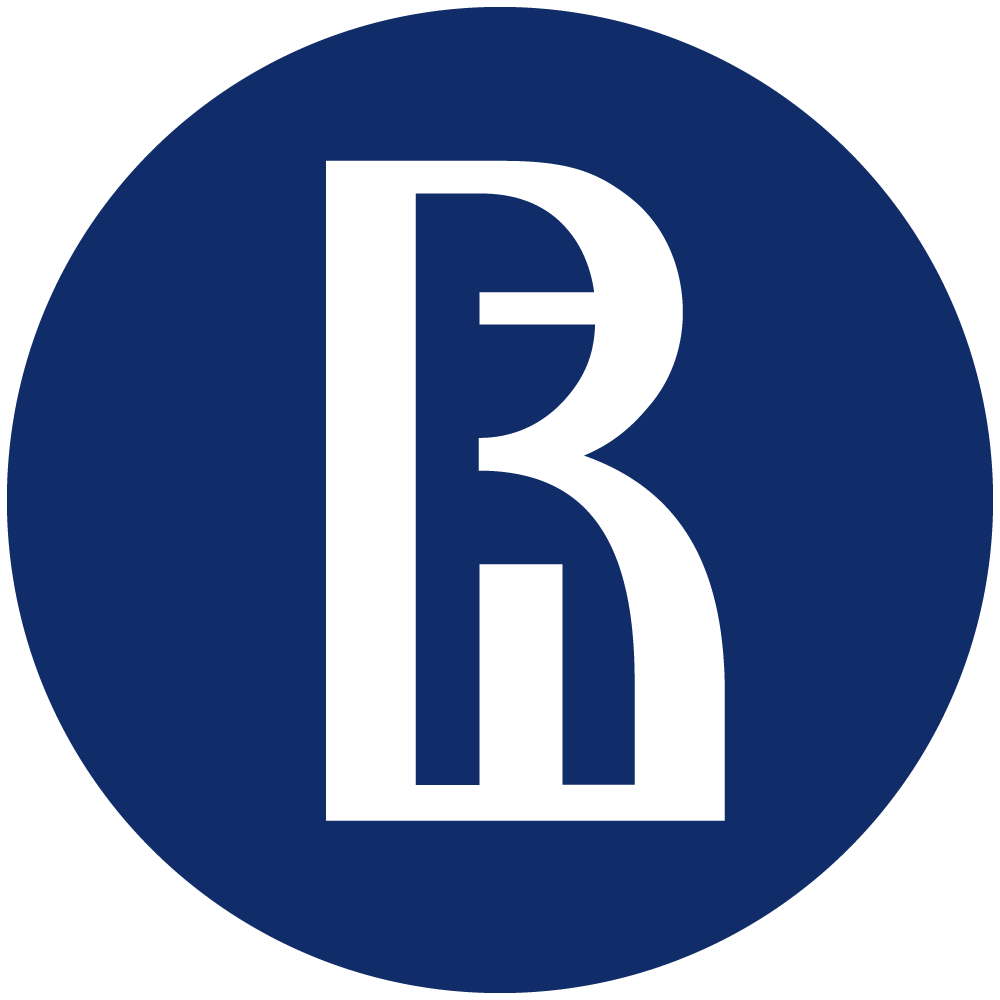 Отдел организации, планирования и контроля учебного процесса
Об итогах обучения студентов МИЭМ НИУ ВШЭ  в 2021/2022 учебном году
Количественные показатели контингента (численность, динамика)
9
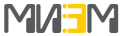 Количество отчисленных по видам отчислений (сравнение по годам)
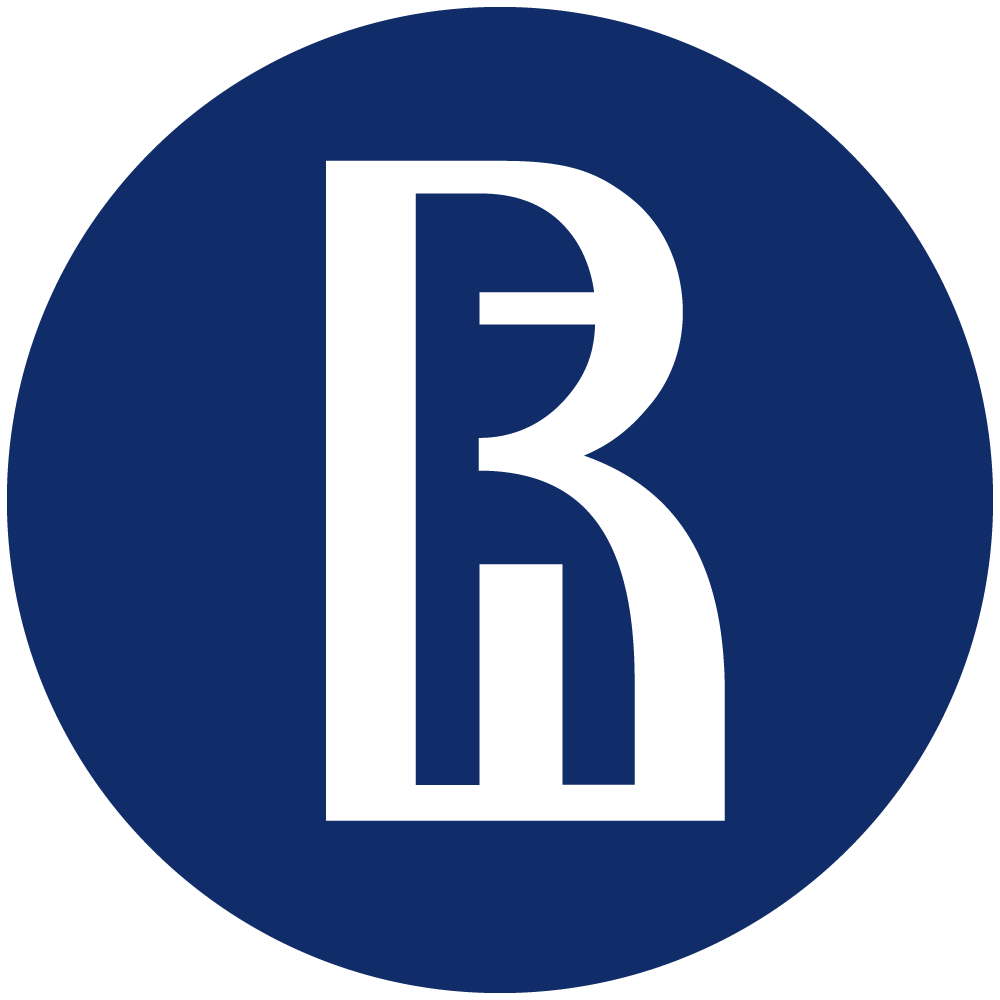 Центр управления образовательными программами МИЭМ НИУ ВШЭ
Об итогах обучения студентов МИЭМ НИУ ВШЭ  в 2021/2022 учебном году
Количественные показатели контингента (численность, динамика)
10
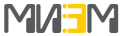 Студенты, обучающиеся на коммерческих местах
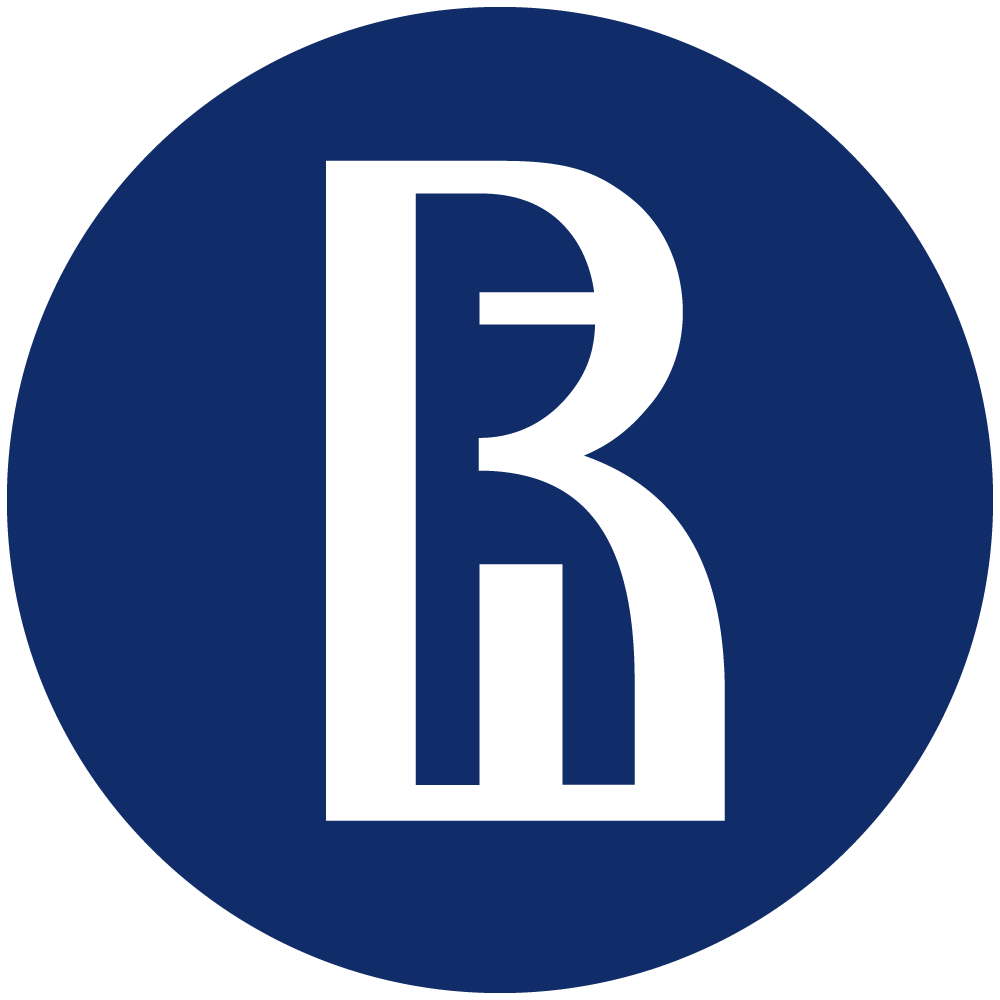 Центр управления образовательными программами МИЭМ НИУ ВШЭ
Об итогах обучения студентов МИЭМ НИУ ВШЭ  в 2021/2022 учебном году
Количественные показатели контингента (численность, динамика)
11
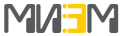 Динамика контингента иностранных студентов
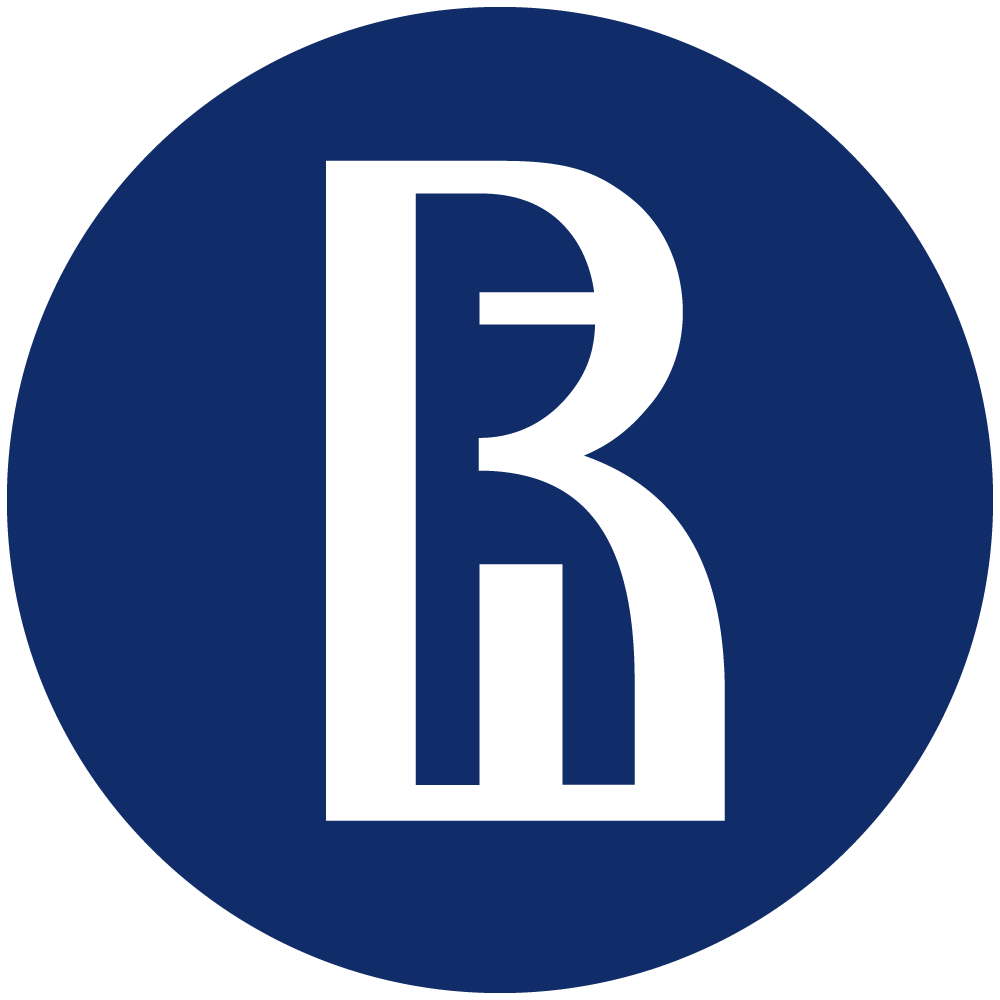 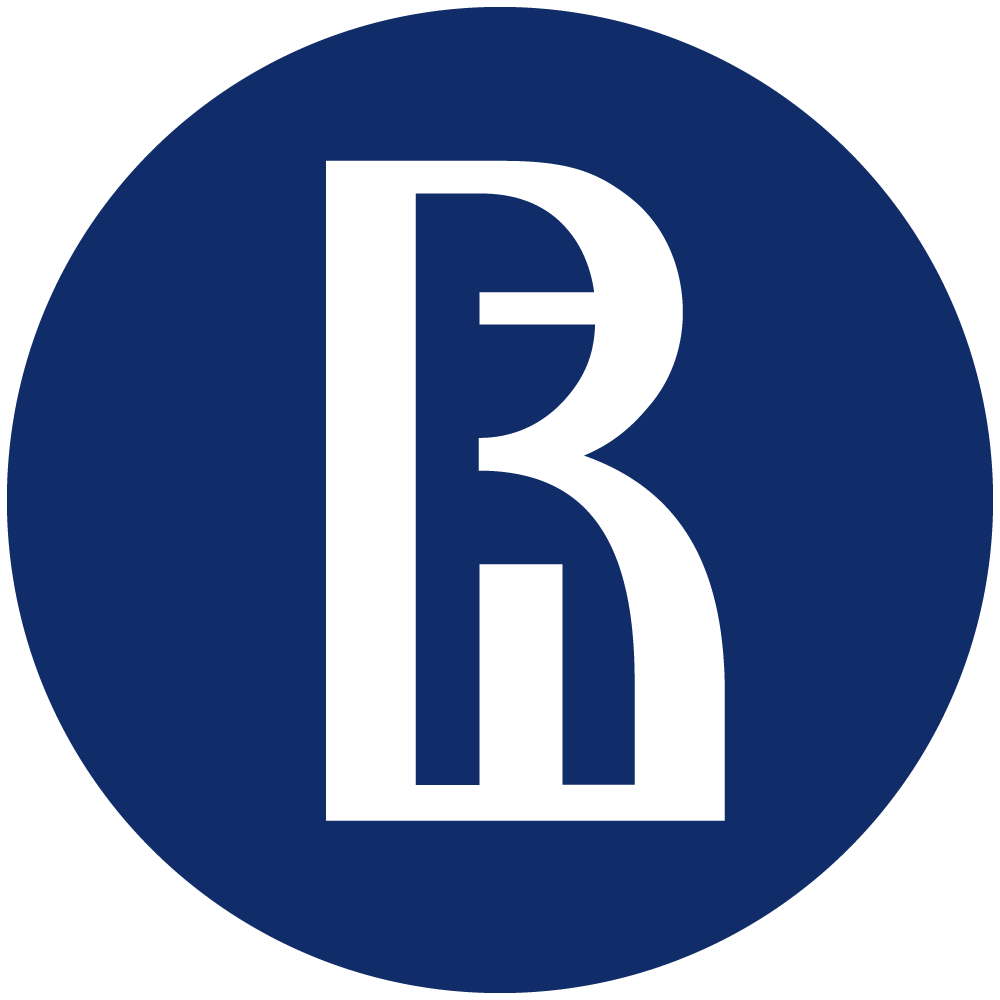 Центр управления образовательными программами МИЭМ НИУ ВШЭ
Об итогах обучения студентов МИЭМ НИУ ВШЭ  в 2021/2022 учебном году
Количественные показатели контингента (численность, динамика)
12
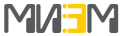 Динамика контингента иностранных студентов, чел
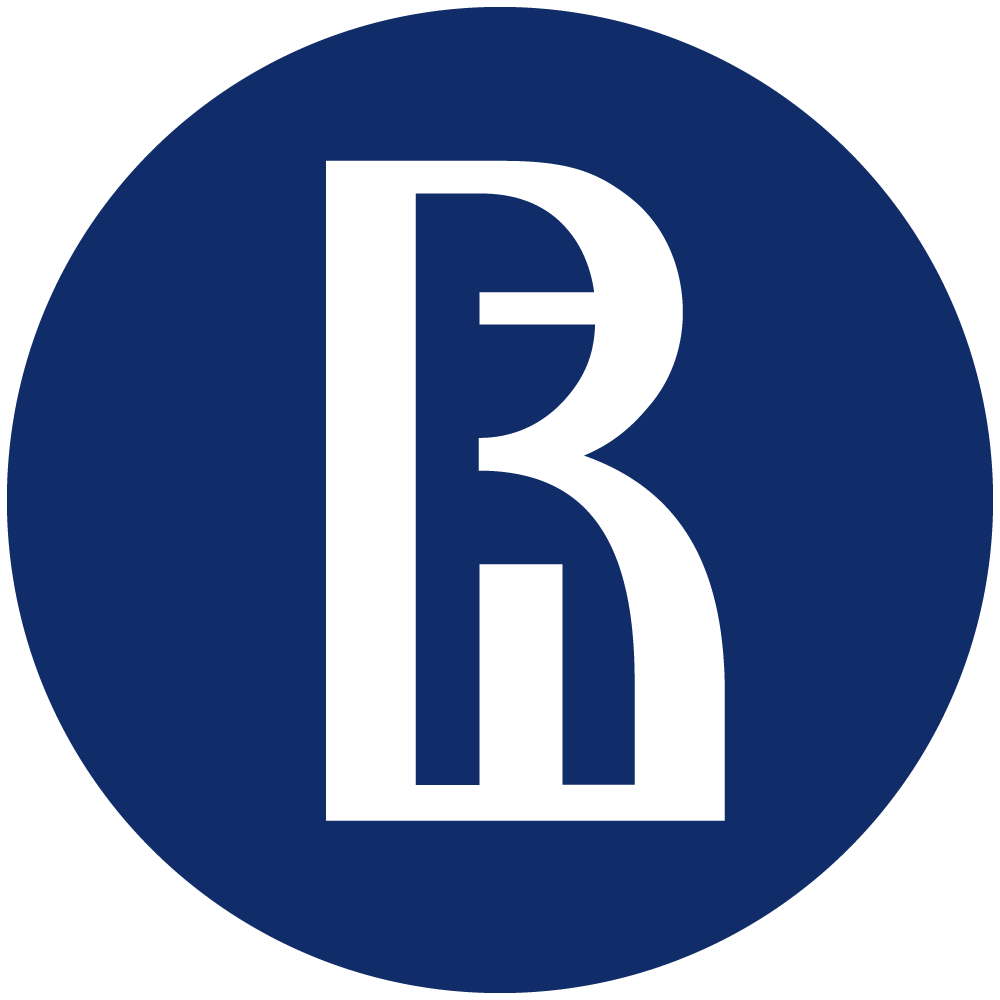 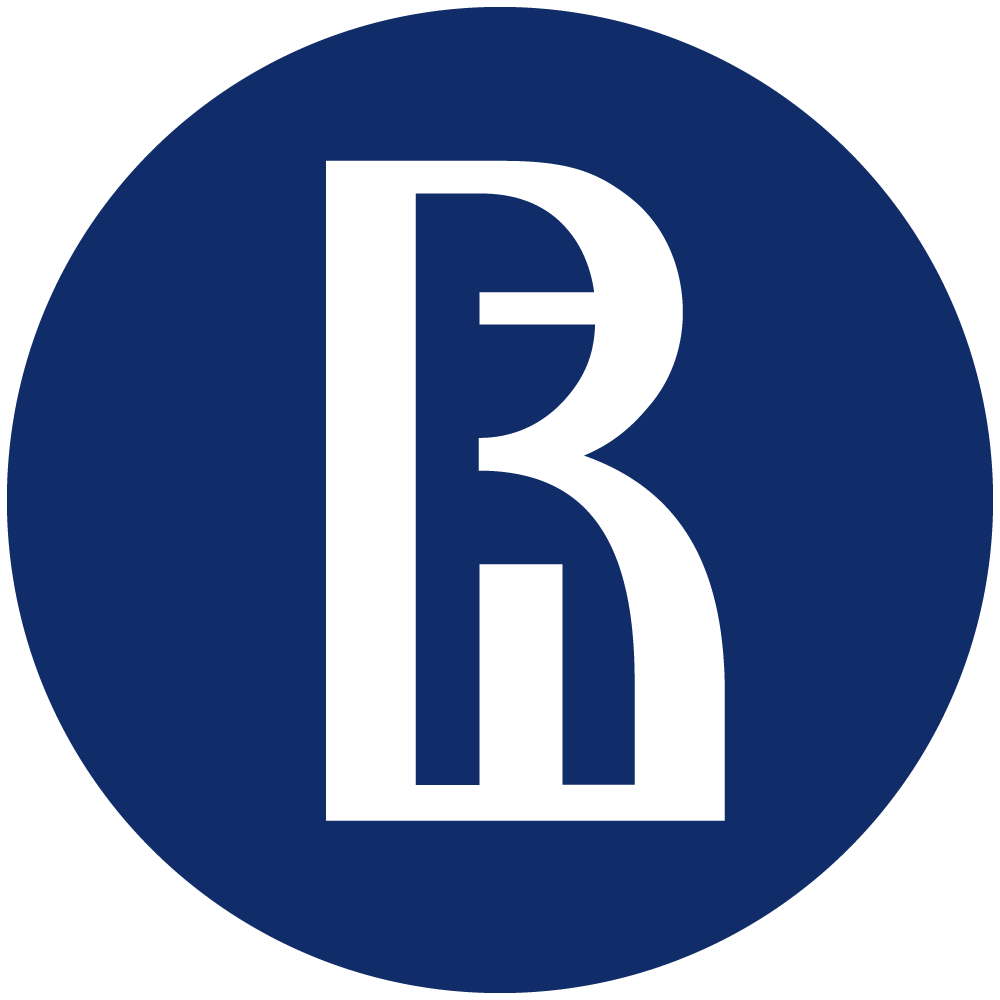 Центр управления образовательными программами МИЭМ НИУ ВШЭ
Об итогах обучения студентов МИЭМ НИУ ВШЭ  в 2021/2022 учебном году
Особенности организации обучения по отдельным элементам учебных планов
13
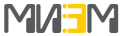 Майноры - топ-5 среди всех студентов (студенты КБ участвуют с 2021/2022)
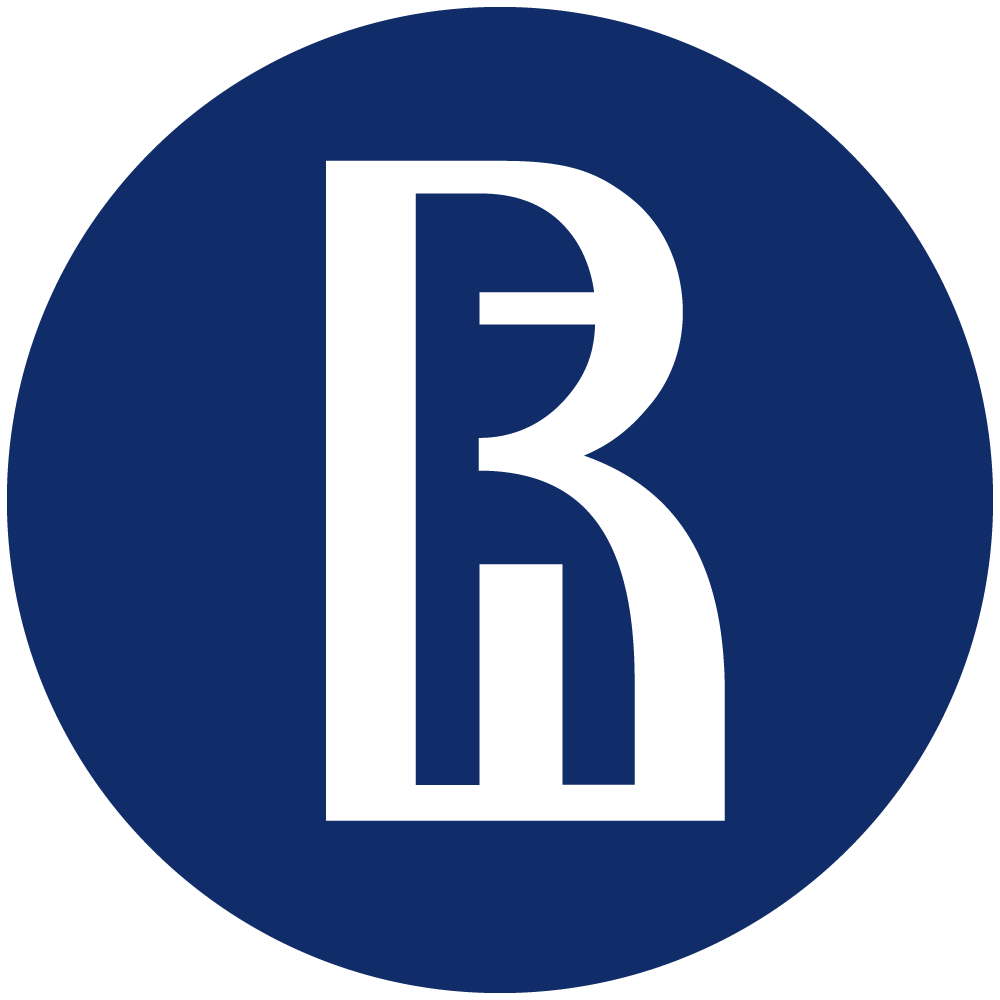 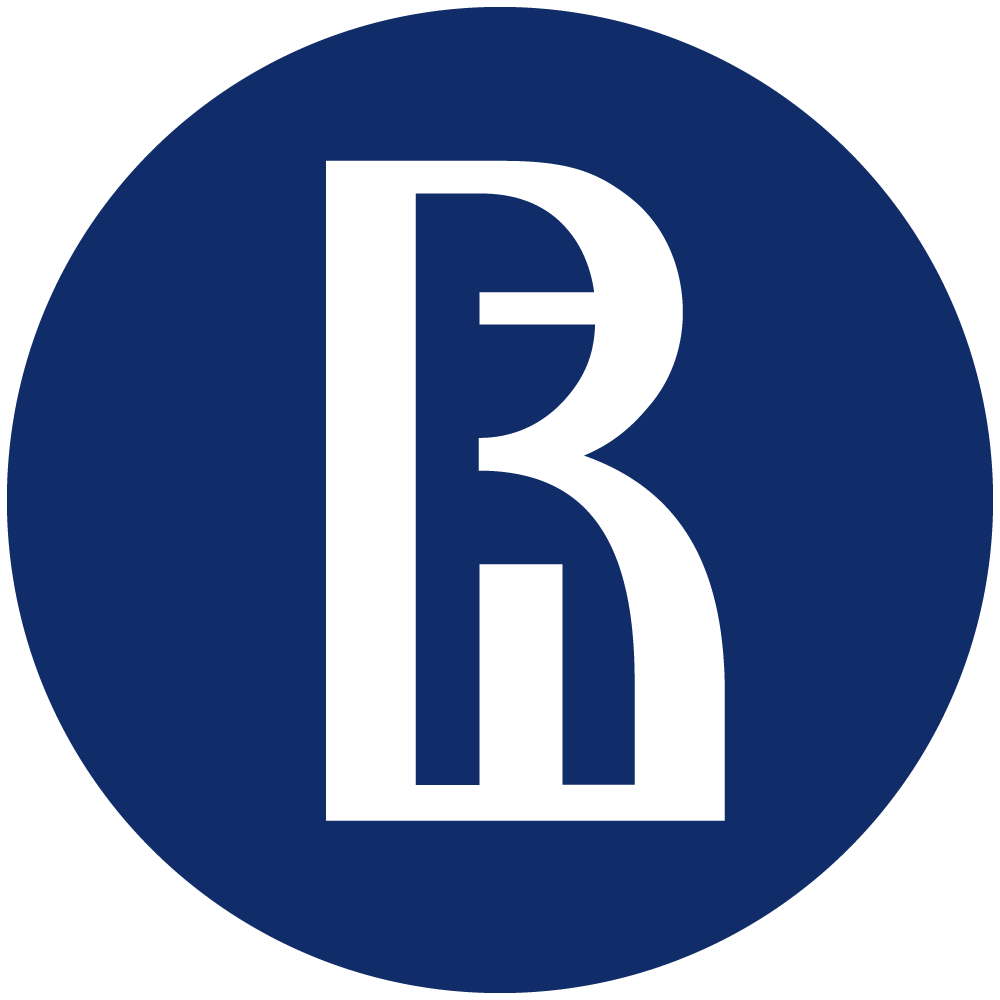 Центр управления образовательными программами МИЭМ НИУ ВШЭ
Об итогах обучения студентов МИЭМ НИУ ВШЭ  в 2021/2022 учебном году
Качественные характеристики учебного процесса
14
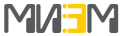 Статистика приема-выпуска студентов, набор 2018 (для КБ набор 2017)
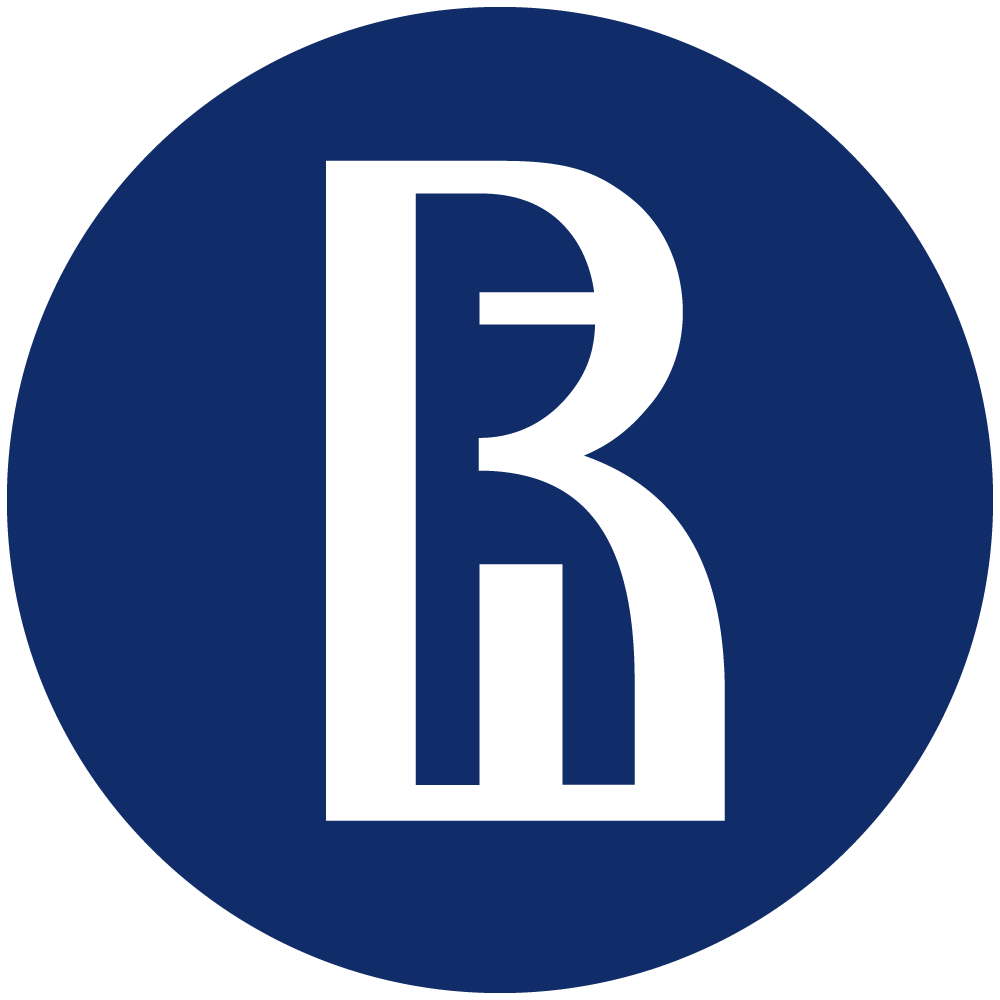 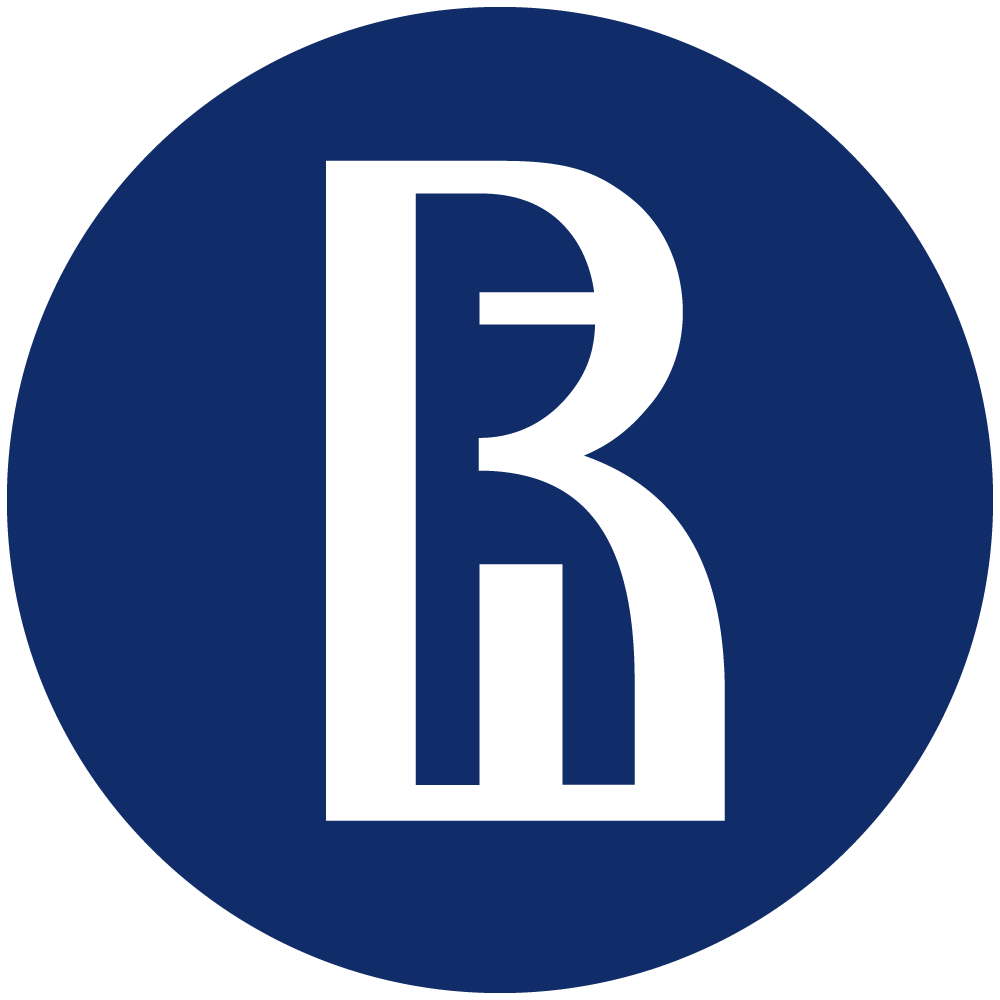 Сотрудники УО
Центр управления образовательными программами МИЭМ НИУ ВШЭ
Об итогах обучения студентов МИЭМ НИУ ВШЭ  в 2021/2022 учебном году
15
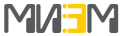 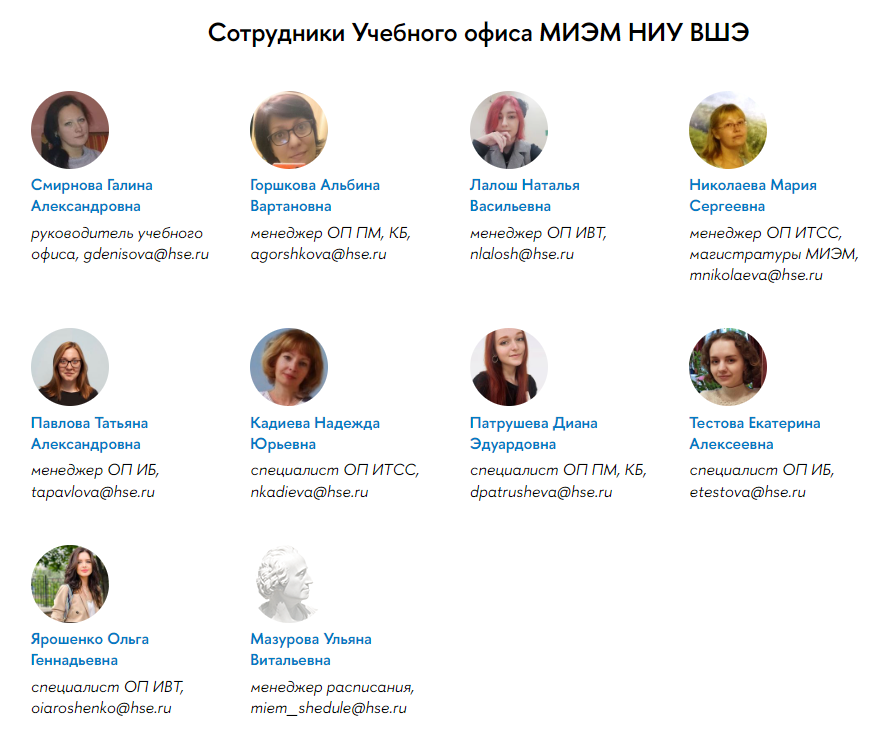 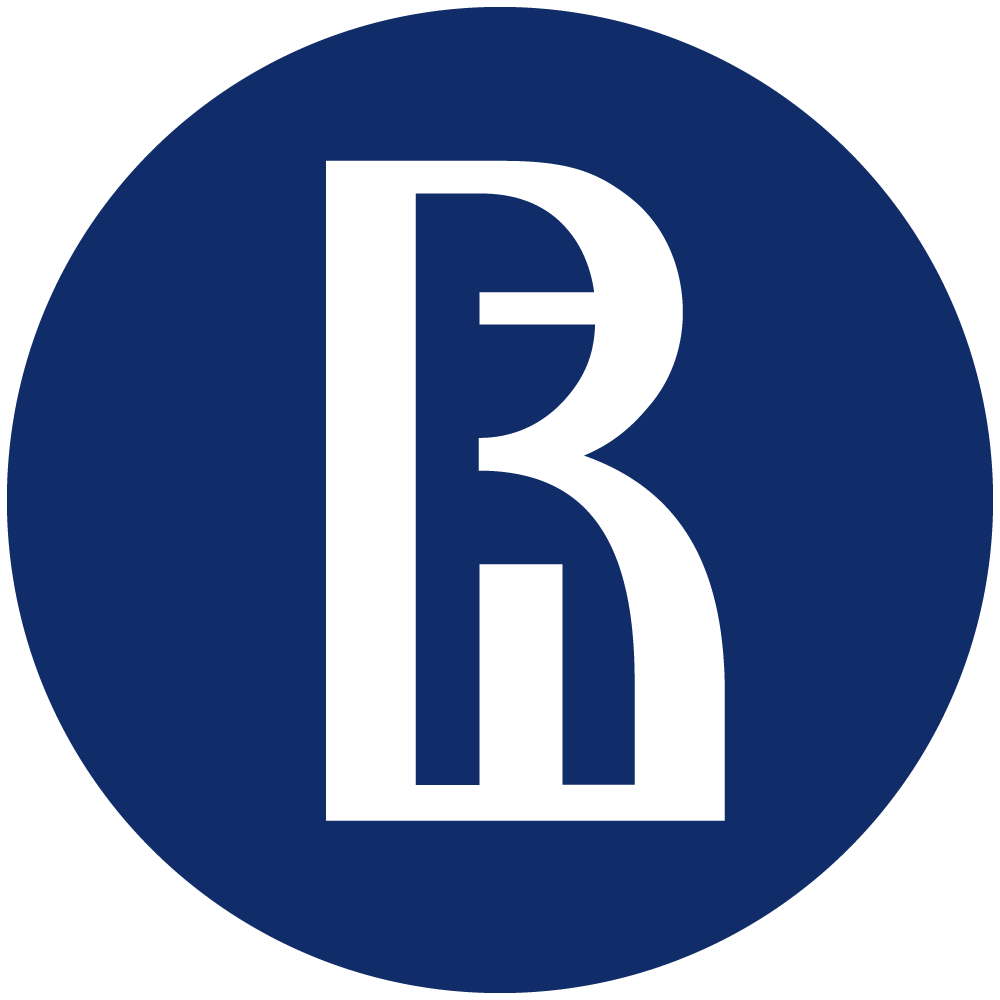 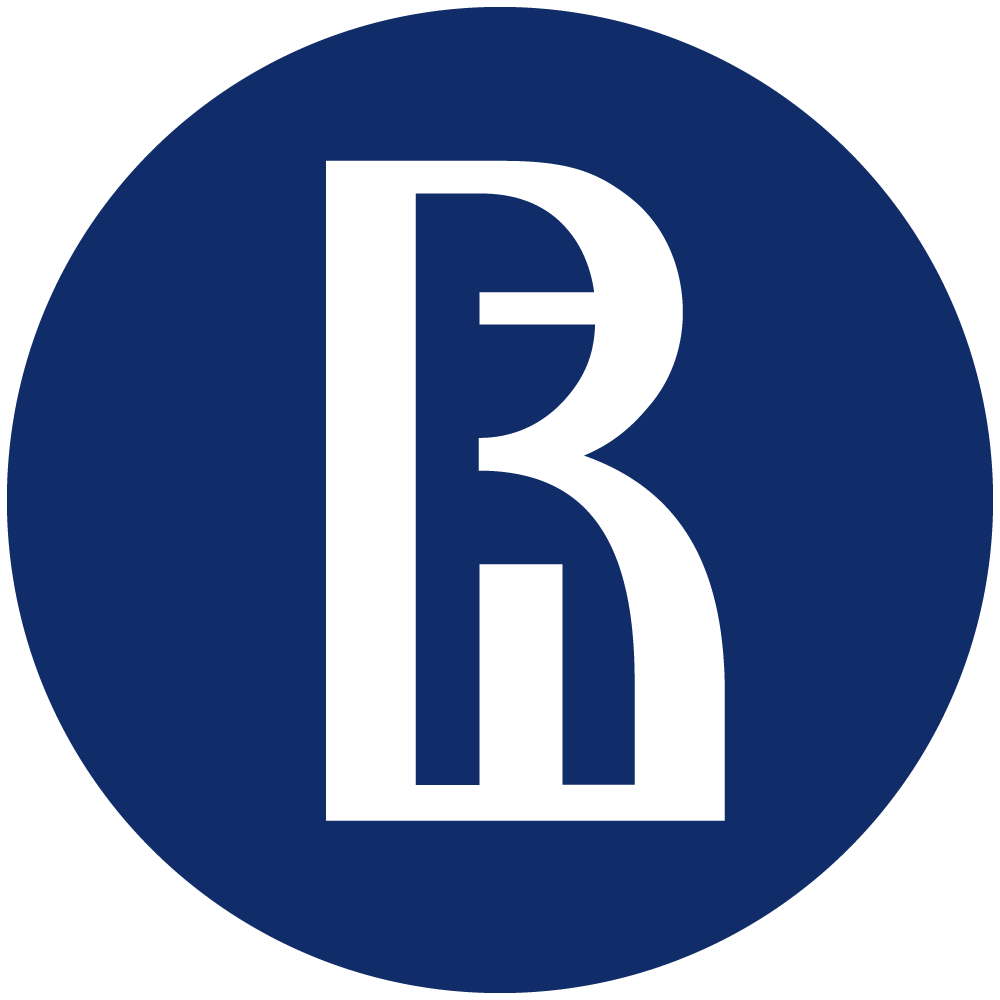 Отдел организации, планирования и контроля учебного процесса
Об итогах обучения студентов МИЭМ НИУ ВШЭ  в 2021/2022 учебном году
16
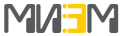 СПАСИБО за внимание